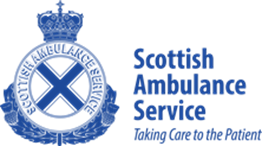 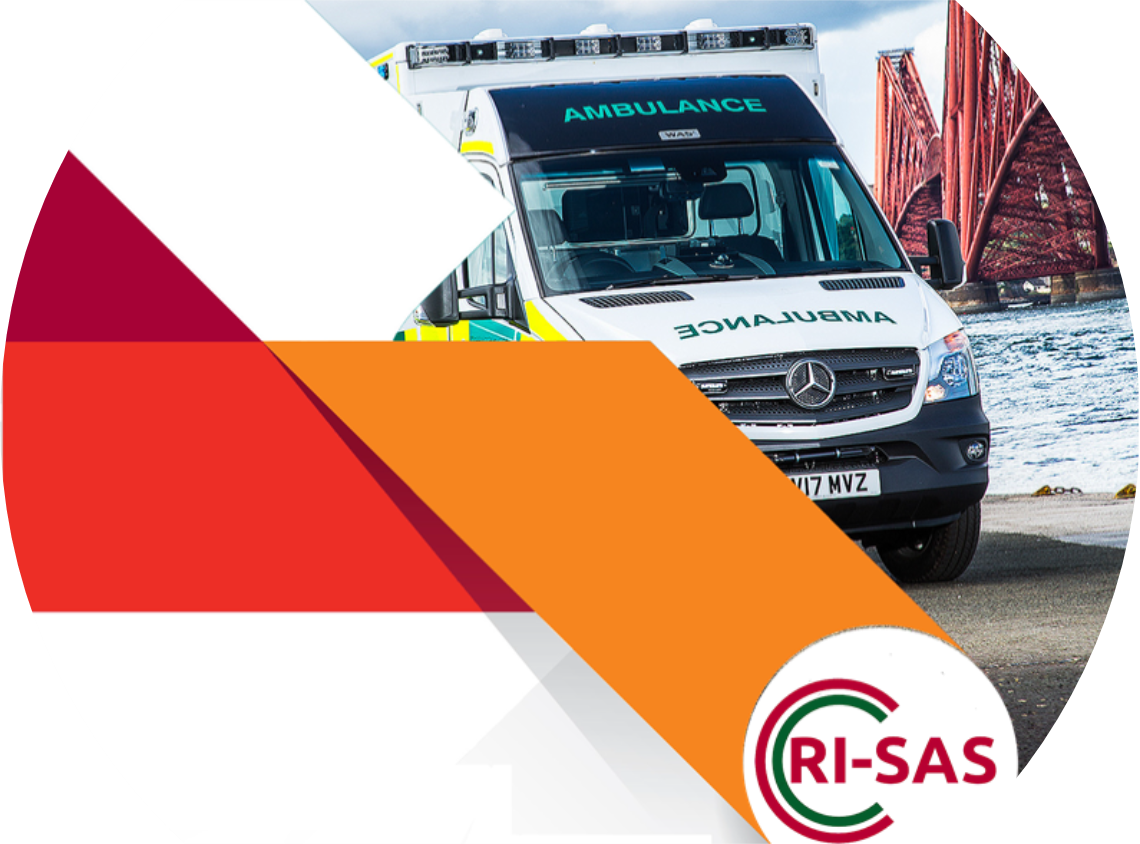 Artificial intelligence and Machine Learning in Ambulance Control Centres
SPEAKERSAngela Harkness – ChairPaul GowensShaun Marshall
“
The greater our knowledge increases the more our ignorance unfolds
John F Kennedy
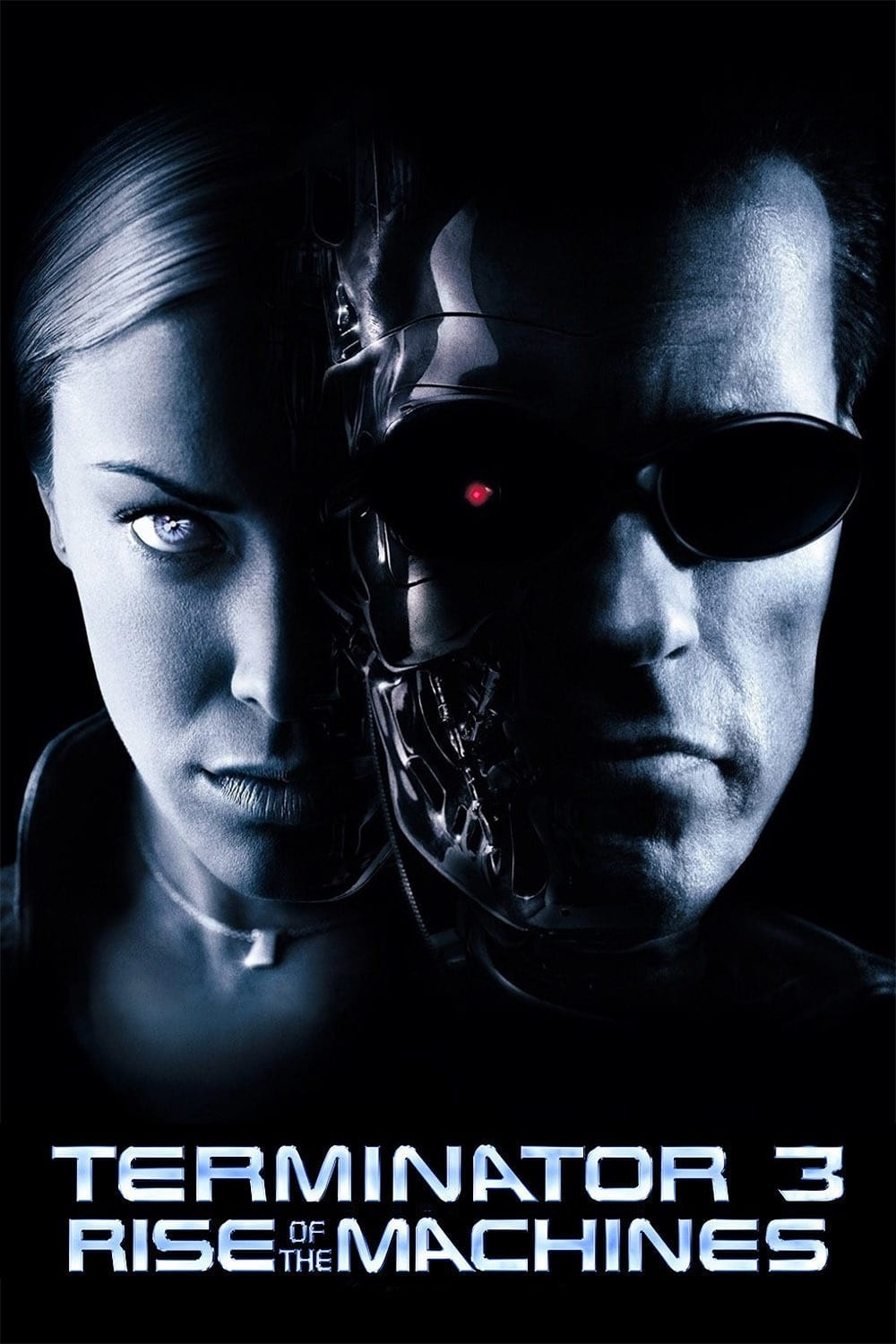 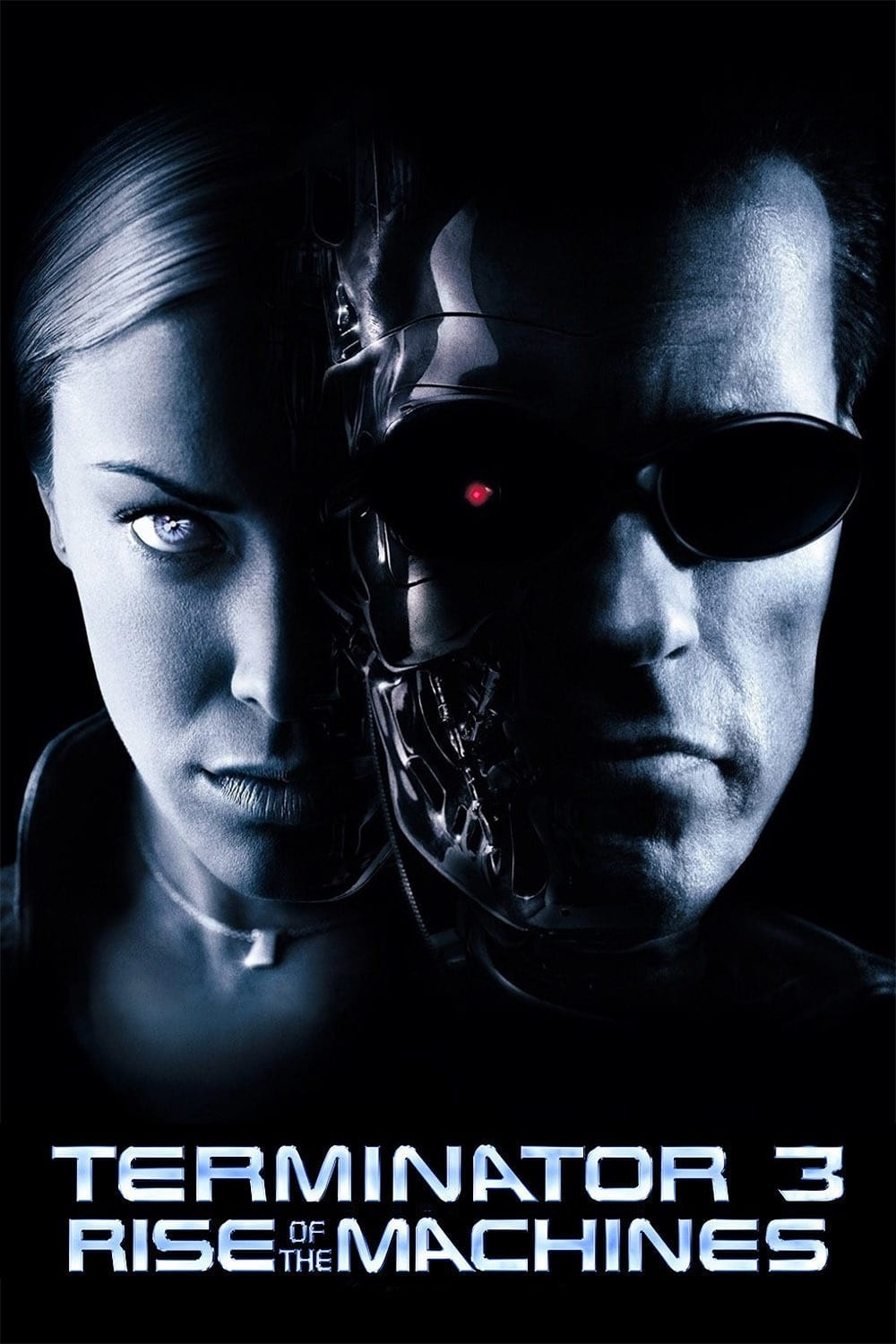 Evolution of  Innovation
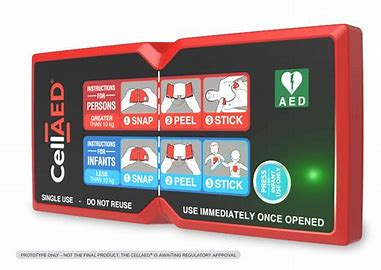 1947
1970
2022
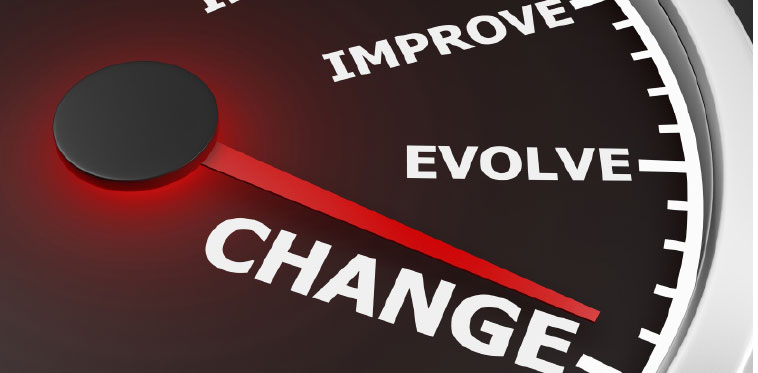 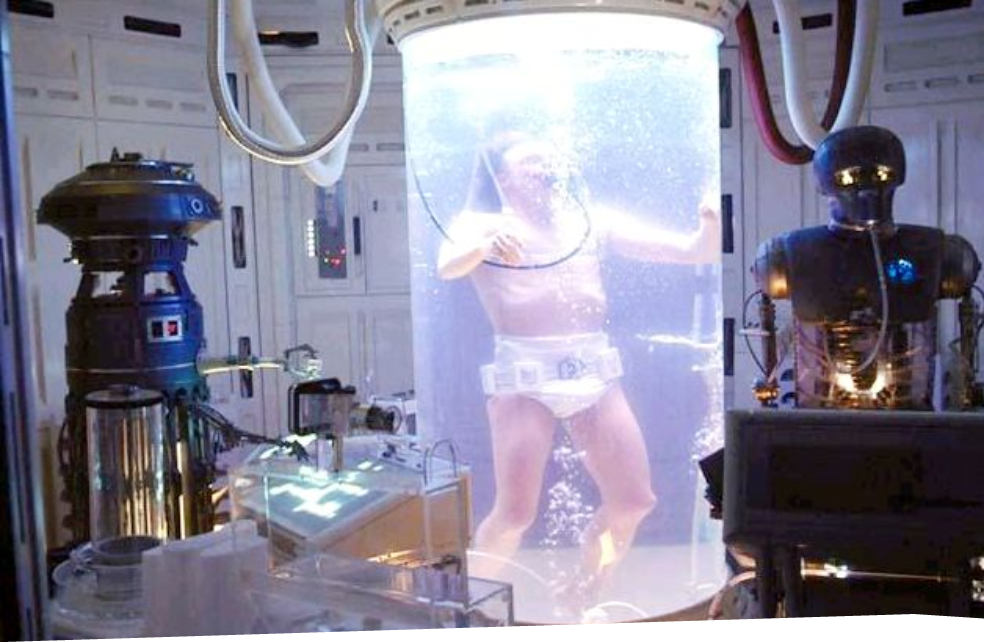 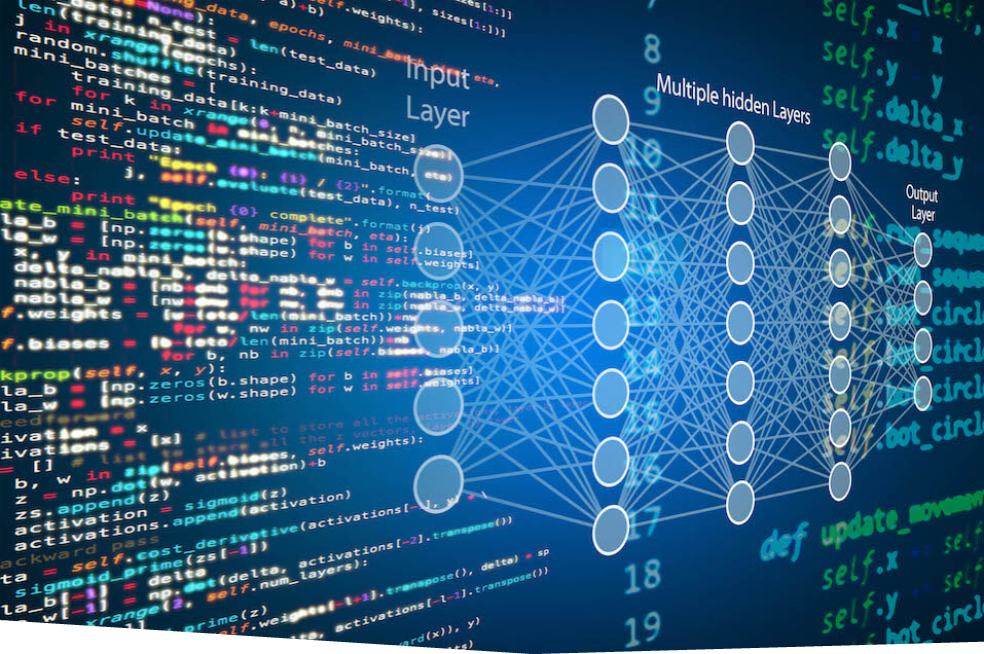 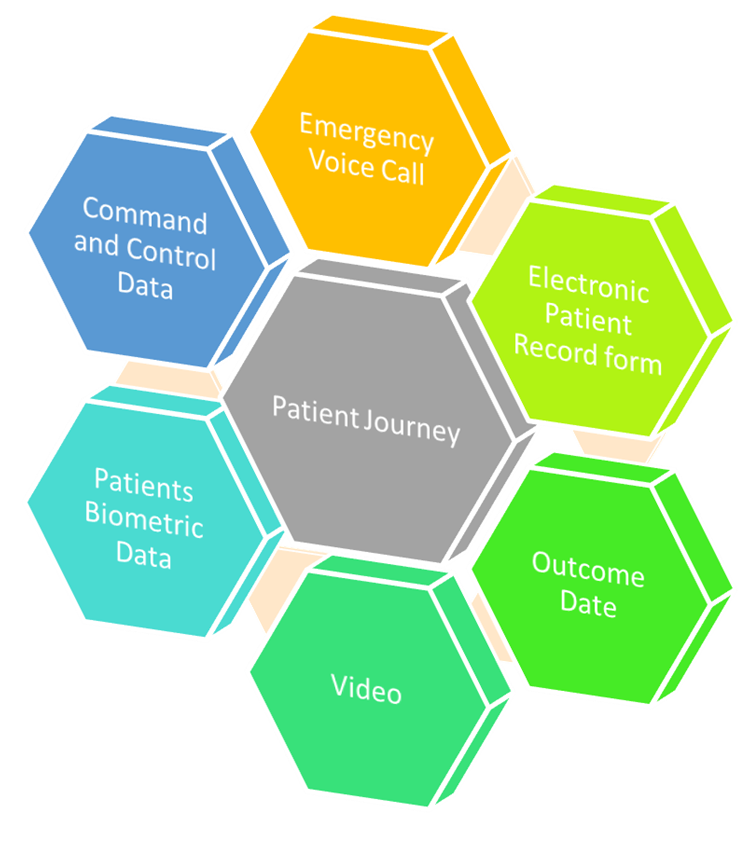 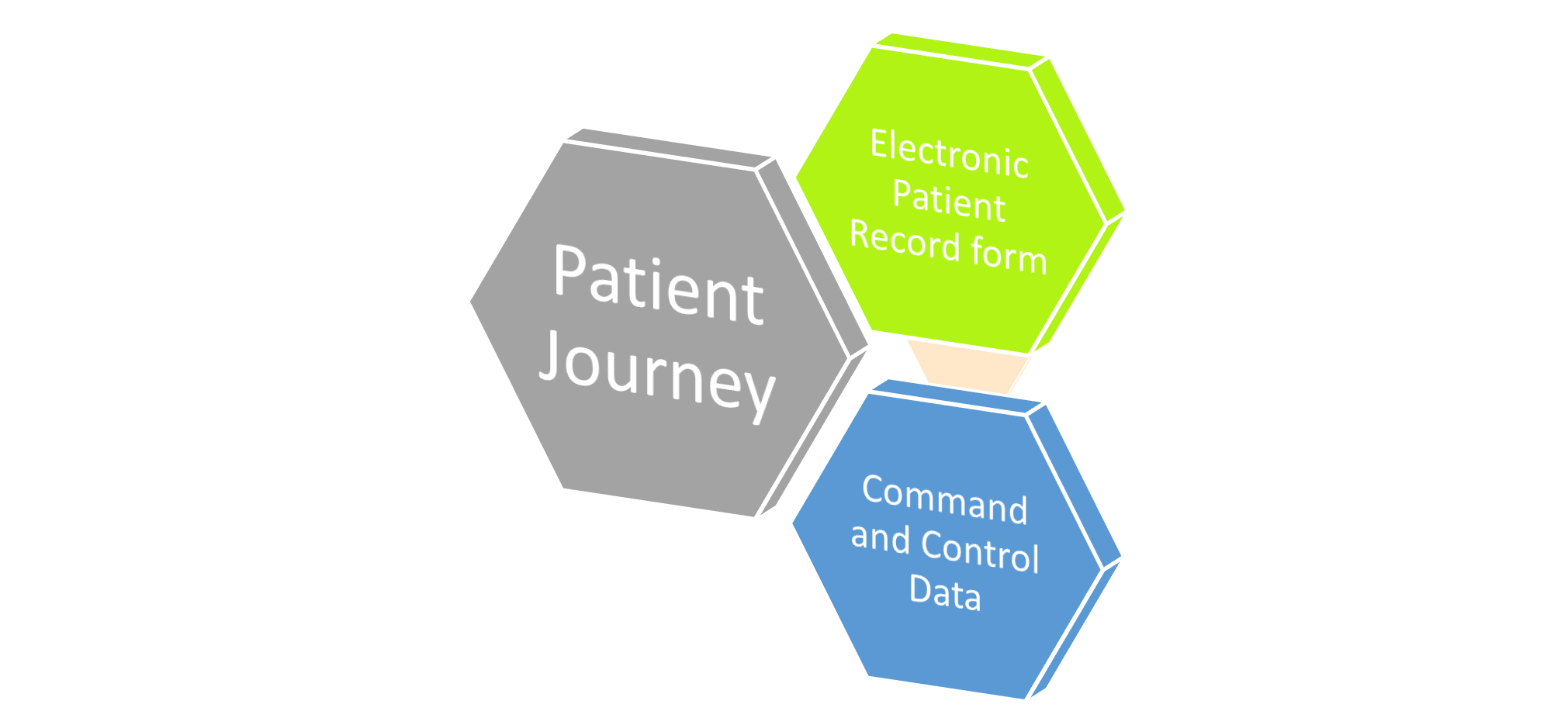 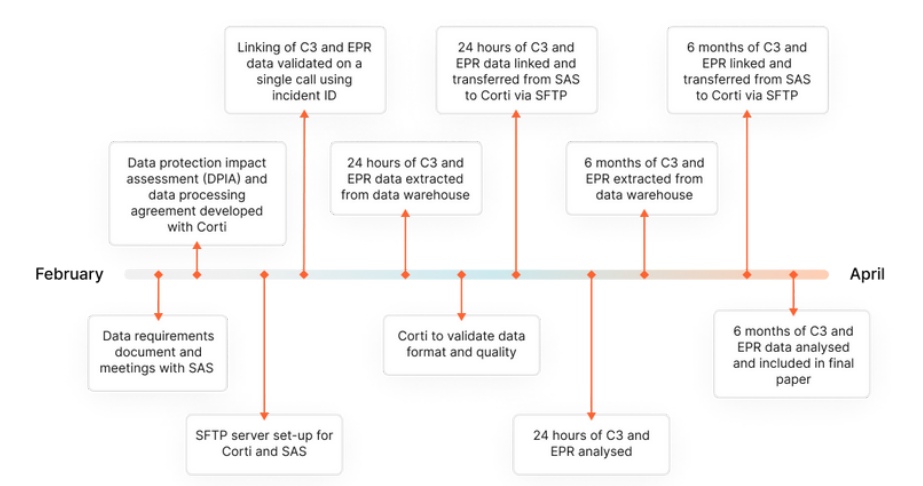 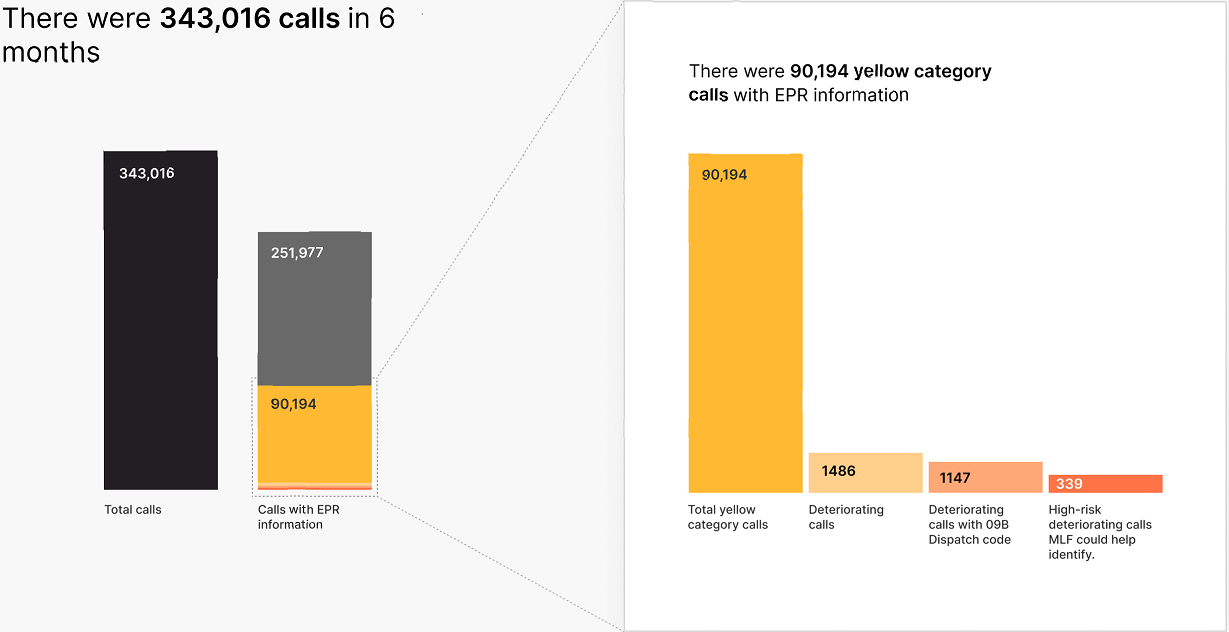 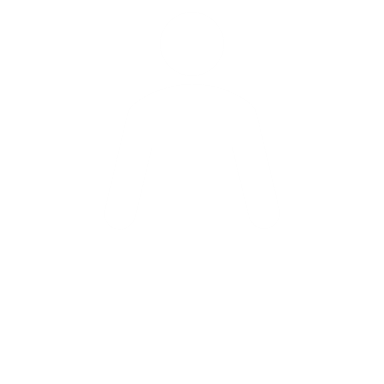 High Priority
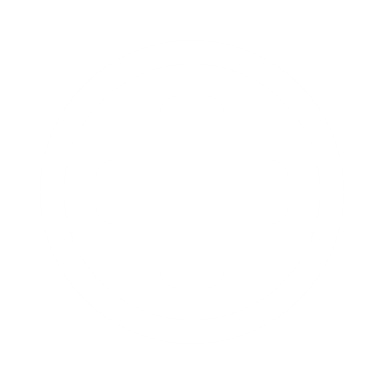 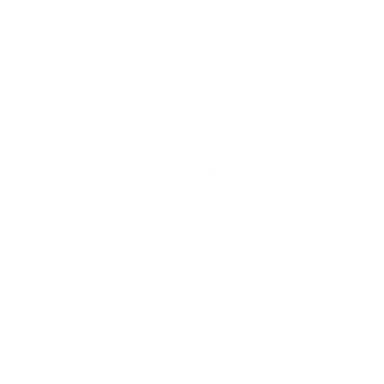 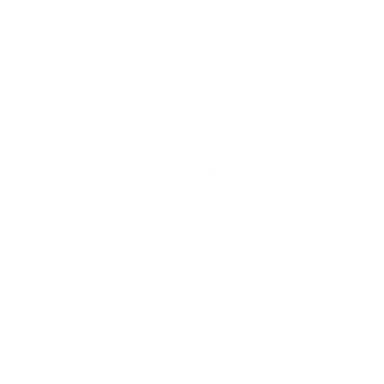 Remote Patient
Monitoring
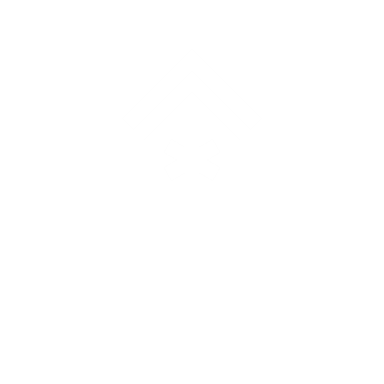 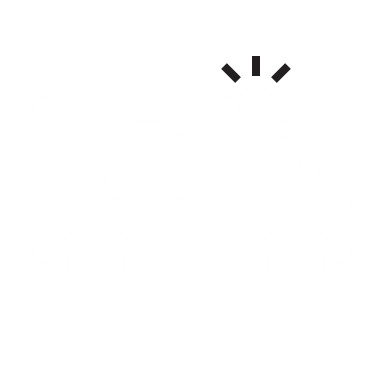 Triage and pre-hospital care provided 
Patient transported to hospital
Hospitalisation
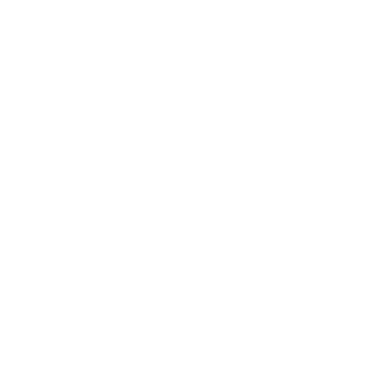 Patient
Ambulance Control
Centre
Ambulance Control
Centre
Community First  Responder
Visit patient home and setup Current Health
Monitor  patient health data  in Current Health’s clinical dashboard
Prioritise paramedic care using real-time data
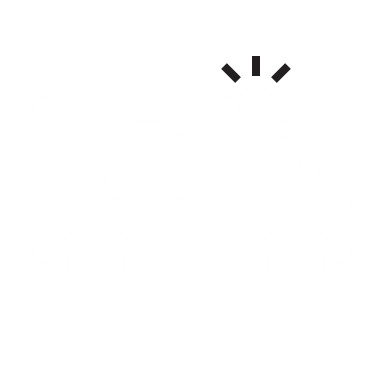 Screen for remote monitoring enrollment  criteria
Patient monitored at home
Low Priority
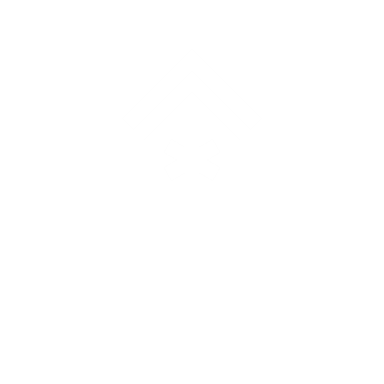 Patient triage
Hospitalisation
Confidential and Proprietary © 2022 Current Health
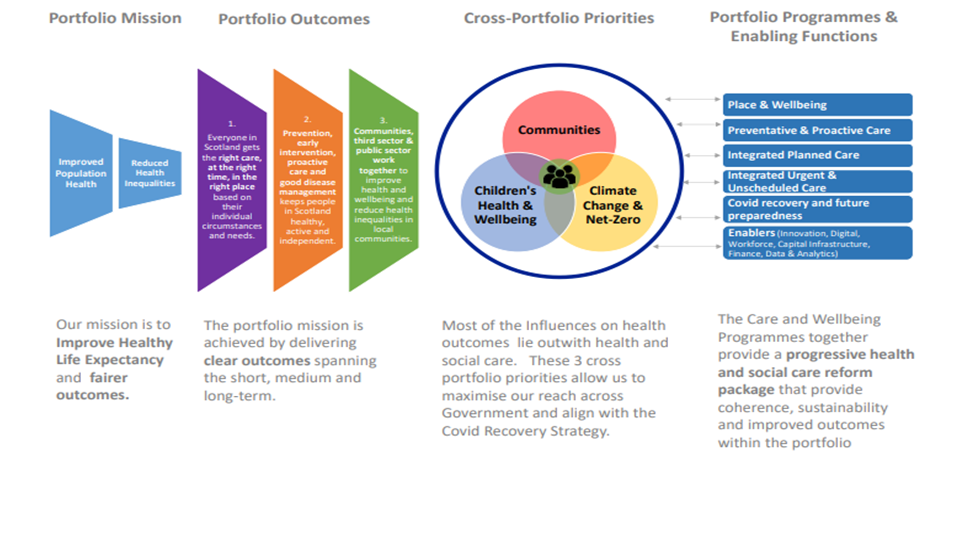 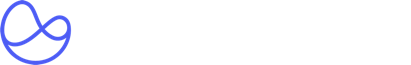 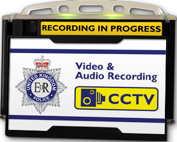 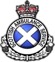 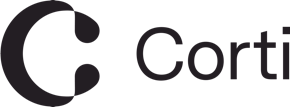 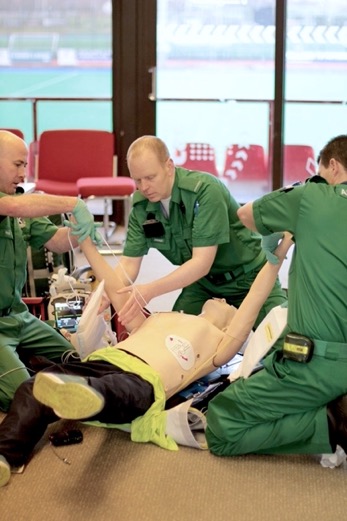 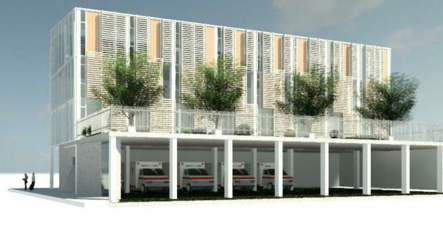 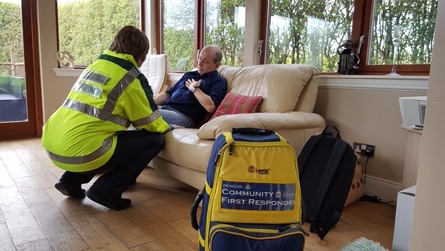 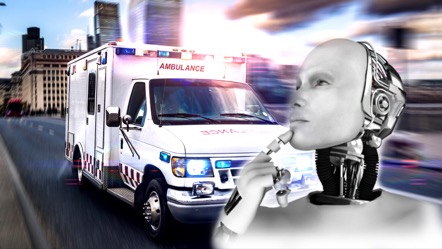 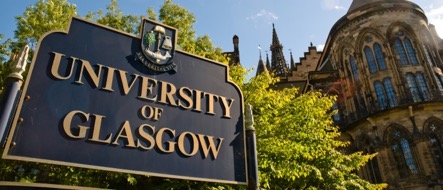 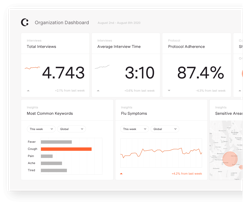 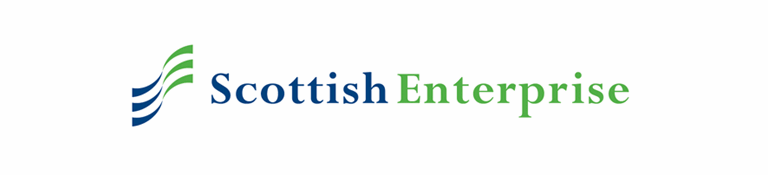 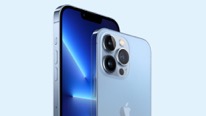 Innovation into Transformation
[Speaker Notes: Therefore I have directed our involvement in a number of new key innovations, and  governance has been vital understanding that while risks need to be taken it needs to be within a structured and strong governance environment, good governance enables that not hinders innovation, we have M O U  and N D As in place for all the current projects that’s to support from on of the team members EMMA. Using new links and joining with business partners such as Scottish Enterprise, CORTI and Current health has been possible by leaning into the business contacts in the team through Angela out strategic business advisor, in a well governed way, with a way out .]
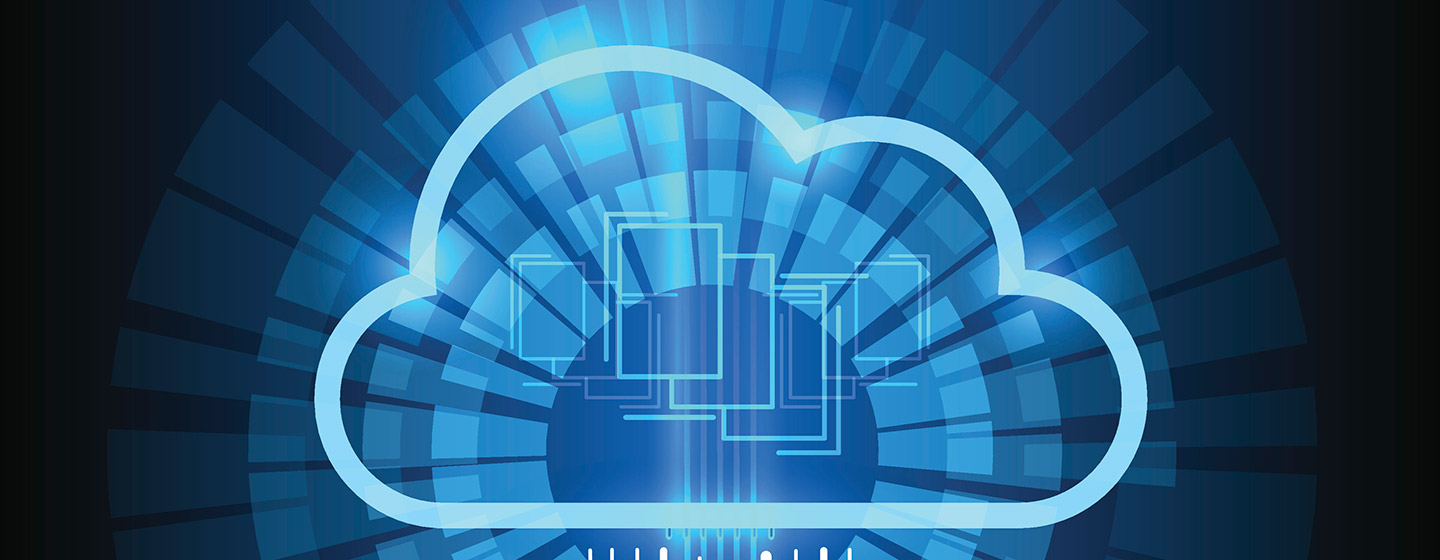 “
We do these things,  not because they are easy, but because they are hard, because that goal will serve to organize and measure the best of our energies and skills, because that challenge is one that we are willing to accept, one we are unwilling to postpone
John F Kennedy
F. Byrsell, A. Claesson, M. Ringh, L. Svensson, M. Jonsson, P. Nordberg, S. Forsberg, J. Hollenberg, and A. Nord. Machine learning can support dispatchers to better and faster recognize out-of-hospital cardiac arrest during emergency calls: A retrospective study, 2021.  
Scottish Ambulance Service. Scottish Ambulance Service Annual Report and Accounts for year ended 31 March 2020. Retrieved from; https://www.scottishambulance.com/media/lbodg32k/2020-07-27-signed-annual-report-and-accounts-2019-20.pdf 
Scottish Ambulance Service. Scottish Ambulance Service. Unscheduled Care Operational Statistics. Experimental Statistics Publication, 16 March 2022. Retrieved from; https://www.scottishambulance.com/media/a2ceqsgx/2022-03-16-summary-report.pdf 
Scottish Ambulance Service. Scottish Ambulance Service clinical model credited with saving 43% more lives. 2019. Retrieved from; https://scottishamb-newsroom.prgloo.com/news/scottish-ambulance-service-clinical-model-credited-with-saving-43-percent-more-lives
K. Stoddart, J. Cowie, T. Robertson, C. Bugge, J. Donaldson, and F. Andreis. The Scottish Ambulance Service. New Clinical Response Model Evaluation Report. University of Stirling. 2019. Retrieved from; https://dspace.stir.ac.uk/bitstream/1893/28955/2/University%20of%20Stirling%20-%20NCRM%20Evaluation%20Report.pdf 
S. N. Blomberg, H. C. Christensen, F. K. Lippert et al. Effect of Machine Learning on Dispatcher Recognition of Out-of-Hospital Cardiac Arrest During Calls to Emergency Medical Services. A Randomized Clinical Trial. 2021, JAMA Network. 
Driver First Assist. Every minute counts. The case for Automatic External Defibrillators to be included in a standard business first aid kit. 2020 Retrieved from; https://driverfirstassist.org/wp-content/uploads/2020/07/DFA_Every-minute-counts_Whitepaper_V3.pdf 
Scottish Ambulance Service. Feedback, Comments, Concerns and Complaints Annual Report. 2019-2020. Retrieved from; https://www.scottishambulance.com/media/edvgp0e2/patient-experience-annual-report-2019-20.pdf
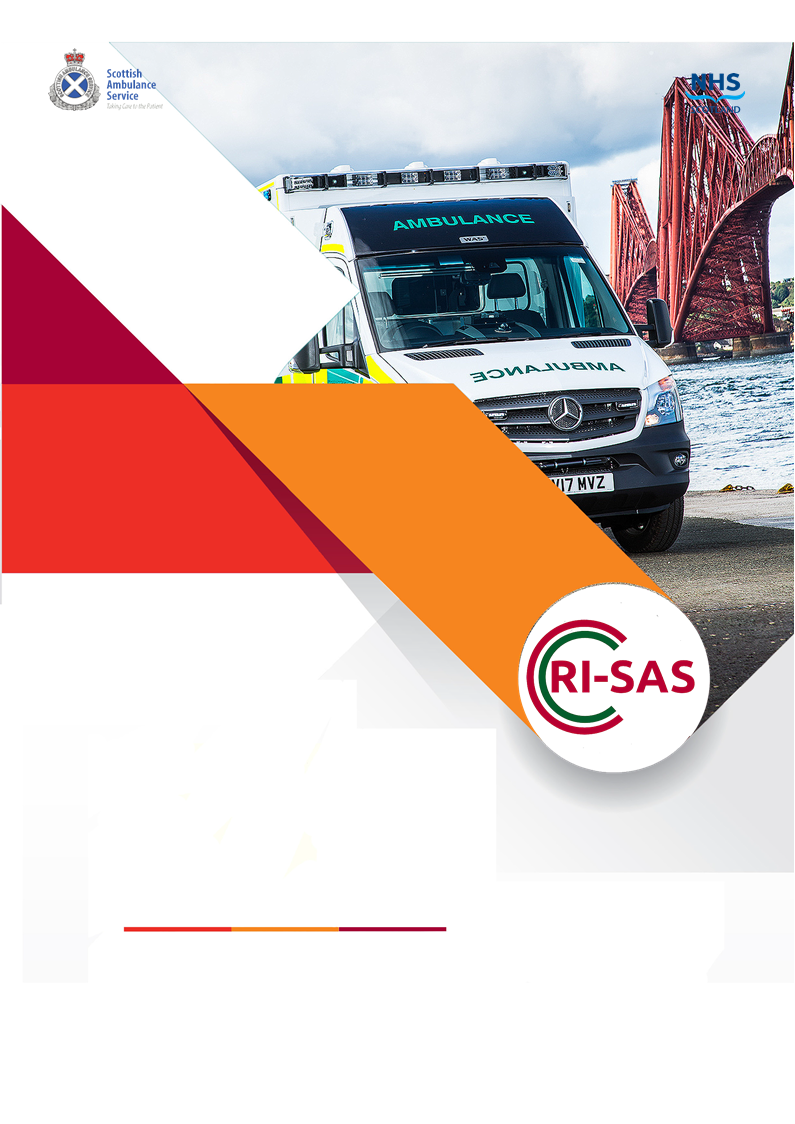 paul.gowens@nhs.scot

shaun.marshall@nhs.scot
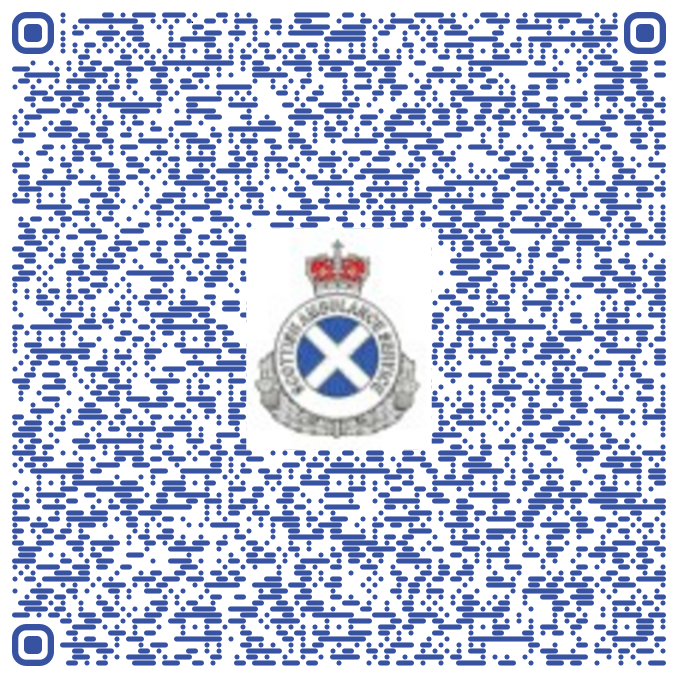